Opioid Misuse in Marginalized Communities
Culturally-Responsive Solutions for LGBTQ+ Populations



Kaston D. Anderson-Carpenter, Ph.D., M.P.H., BCBA-D, LBA
Overview
Incidence & prevalence of opioid misuse in marginalized communities

Influencing factors of opioid misuse

Cultural competence, cultural humility, and cultural responsiveness

Strategies and frameworks for prevention and treatment
Heterosexual vs. LGB Prevalence1
Gender & Age Differences in LGB1
Capistrant & Nakash (2019). Lesbian, gay, and bisexual adults have higher prevalence of illicit opioid misuse than heterosexual adults: Evidence from the National Survey on Drug Use and Health, 2015-2017. LGBT Health, 6(6), 326-330. doi: 10.1089/lgbt.2019.0060
LGB vs. Heterosexual Veterans2
Bisexual adults have greater lifetime odds
Overall: > 3.0
Men: > 2.5
Women: > 4.0

Bisexual women have ~3.5 times greater odds of past-year misuse
LGB vs. Heterosexual Rural Adults3
Bisexual adults have greater lifetime odds
Overall: > 2.0
Men: ~ 2.0
Women: > 2.6

Past 12 months
Lesbian or gay: ~1.75
Bisexual: <2.0
Bisexual women: <2.75

Anderson-Carpenter, K. D., & Tacy, G. S. (in preparation). Social cofactors of prescription opioid misuse in lesbian, gay, and bisexual versus heterosexual rural adults: Evidence from the 2015-2018 National Survey of Drug Use and Health.
Correlates of nonmedical Rx drug use among transgender adults4
HIV (44%)
Clinical mental health concern, lower self-esteem
Greater perceived discrimination based on gender ID
Influencing Factors of Opioid Misuse
First, a Focus on Identity
Who are you?

What are your identities?

How do they shape how you navigate the world?

What advantages and/or obstacles have you faced based on your identity?
Minority Stress Model5
Coping and Social Support
General Stressors
1. Minority stress processes (distal)

-Prejudice events (discrimination, violence)
Outcomes (positive & negative)
Environmental circumstances
Minority status (e.g., sexual orientation, race/ethnicity, gender ID)
2. Minority stress processes (proximal)

-expectations of rejection
-concealment
-Internalized homophobia
Sexual minority identity
Characteristics of minority identity
-prominence
-valence
-integration
What is Intersectionality?
Interplay between race, class, gender, and other identities6,7

Creating overlapping and interdependent systems of discrimination or disadvantage
Risk & Protective Factors
Protective factors
Sense of community
Social support
Expanded options
Risk factors
Self and/or family rejection
Stigma & discrimination
Abuse & harassment
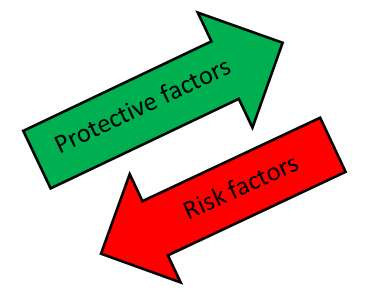 This Photo by Unknown Author is licensed under CC BY-SA
Small Group Discussion
What are some additional risk factors you see in your practice?

What are some protective factors?
Cultural Competence, Cultural Humility, & Cultural Responsiveness
What’s the Difference?
Cultural Competence
Understand other cultures to provide services better & more appropriately
Values knowledge & training
Cultural Humility
Personal reflection & growth around cultures to increase awareness
Values introspection & co-learning
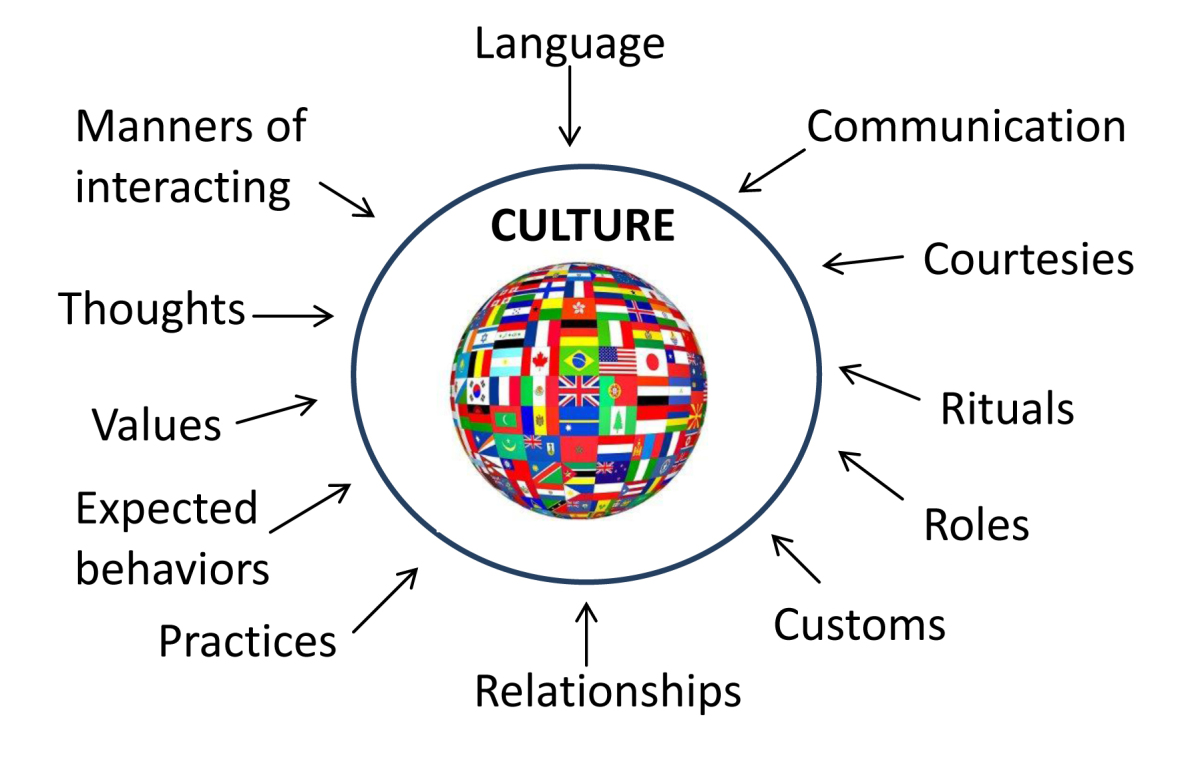 What’s the Difference?
Cultural Competence
We can never be “certified” in a culture
Aspirational & promotes skill building
Cultural Humility
No end result
Attempts to minimize damaging power dynamics
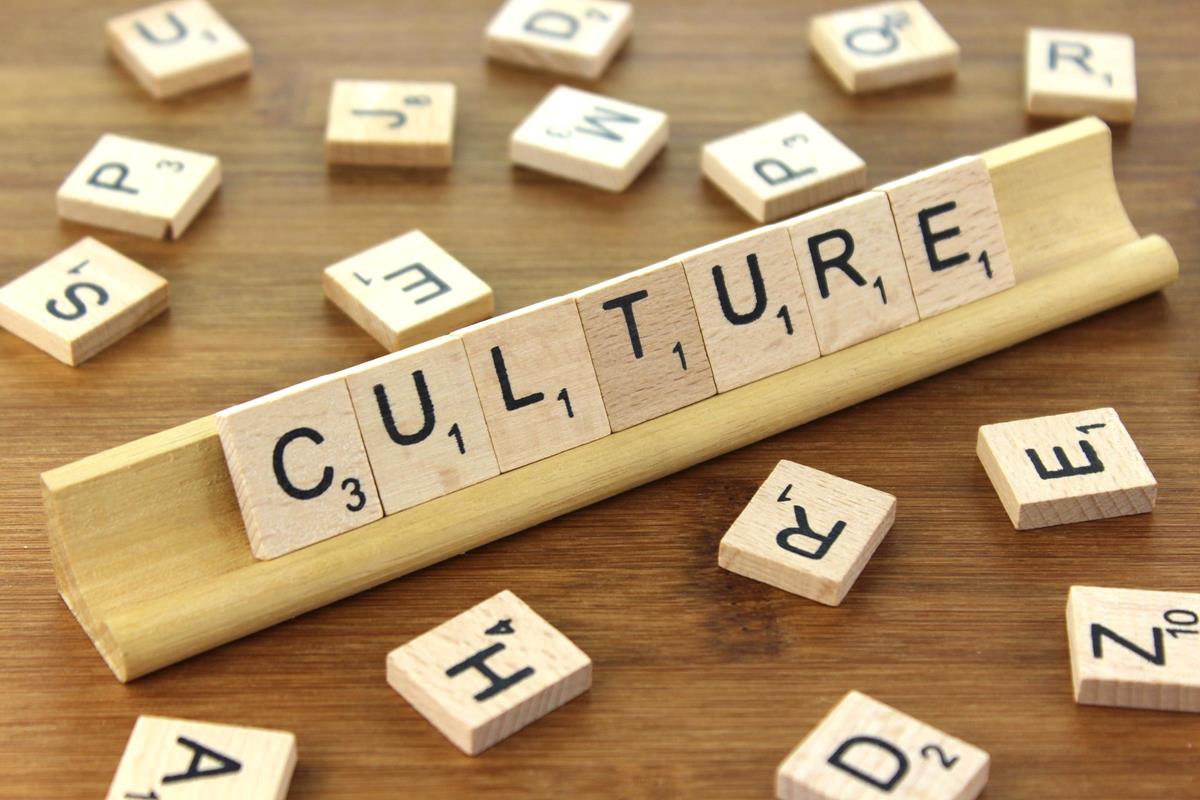 Cultural Humility in Practice
Lessons from my experience





Another example: University of Pittsburgh Community Engagement Centers
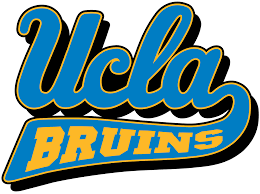 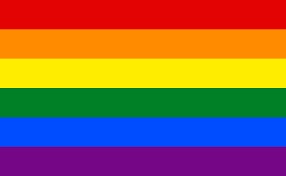 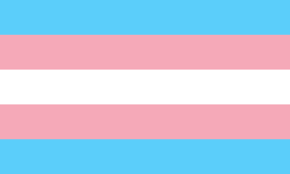 Small Group Discussion
How do you (or can you) promote cultural humility in your practice—with patients/clients, colleagues, or both?
Trauma-Informed Strategies for Prevention and Treatment
Trauma & Health
Trauma associated with8

	Lower ART medication adherence
	Greater mental health symptoms

	Greater opioid misuse
	Lower social health and general well-being
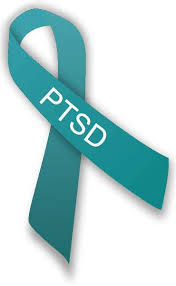 Strategy #1: Consider the Theory
Feminist theory  accounts for legal, economic, & social context of women’s lives


Queer theory  sexual orientation, gender roles, & gender ID are social constructs
[Speaker Notes: Feminist theory addresses the many oppressions that women experience
Queer theory—constructs can be questioned, subverted, and self-constructed]
Strategy #2: LGBTQ-Welcoming & Affirming Clinics
Building capacity:
Ongoing training in providing services for LGBTQ
Ask questions!

Environmental changes:
Welcoming and affirming materials & signage 
Gender-inclusive restrooms
Inclusive intake forms
Strategy #2: Community Engagement
Suppress negative effects of stigma on healthcare utilization9

Lower stigma, harassment, and abuse

Providers have a critical role in promoting community engagement & social support in reducing opioid misuse and OUD
[Speaker Notes: Outreach is important; go where they are.
Listen to the communities]
Strategy #3: Holistic Approaches
Spiritual or religious leaders
Medical professionals
Psychologists, LPCs, LCSWs, recovery therapists
University or academic researchers
Peer support & community leaders
BCBAs/LBAs, behavior therapists
Conclusion
Key Takeaway Messages
Trauma faced by LGBTQ clients/patients is unique.

Integrating client/patient lived experience is critical to culturally-responsive care.

Interdisciplinary and holistic approaches can support trauma-informed prevention and treatment.
Kaston D. Anderson-Carpenter, Ph.D., M.P.H., BCBA-D, LBA

Assistant Professor of Psychology
Core Faculty, MSU Consortium for Multicultural Psychology Research
Affiliate Faculty, MSU Institute for Public Policy and Social Research
Michigan State University
Psychology Building
316 Physics Road, Room 238
East Lansing, MI 48824
Phone: (517) 432-0686
Email: kaston@msu.edu
Pronouns: he/him/his
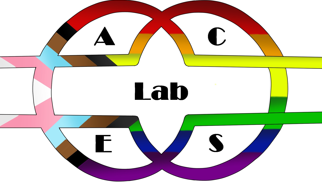 References
1. Capistrant, B. D., & Nakash, O. (2019). Lesbian, gay, and bisexual adults have higher prevalence of illicit opioid misuse than heterosexual adults: Evidence from the National Survey on Drug Use and Health, 2015-2017. LGBT Health, 6(6), 326-330. doi: 10.1089/lgbt.2019.0060
2. Anderson-Carpenter, K. D., Rutledge, J. D., & Mitchell, K. (2020). Prescription opioid misuse among heterosexual versus lesbian, gay, and bisexual military veterans: Evidence from the 2015-2017 National Survey of Drug Use and Health. Drug and Alcohol Dependence. doi:10.1016/j.drugalcdep.2019.107794
3. Anderson-Carpenter, K. D., & Tacy, G. S. (in preparation). Social cofactors of prescription opioid misuse in lesbian, gay, and bisexual versus heterosexual rural adults: Evidence from the 2015-2018 National Survey of Drug Use and Health. 
4. Benotsch, E. G., Zimmerman, R., Cathers, L., McNulty, S., Pierce, J. Heck, T., . . . Snipes, D. (2013). Non-medical use of prescription drugs, polysubstance use, and mental health in transgender adults. Drug and Alcohol Dependence, 132, 391-394. doi: 10.1016/j.drugalcdep.2013.02.027
5. Meyer, I. H. (2003). Prejudice, social stress, and mental health in lesbian, gay, and bisexual Populations: Conceptual issues and research evidence. Psychological Bulletin, 129(5), 674-697. 
6. Crenshaw, K. (1989). Demarginalizing the interaction of race and sex: A Black feminist critique of antidiscrimination doctrine, feminist theory and antiracist policies. University of Chicago Legal Forum(1), 139-167. 
7. Crenshaw, K. (1991). Mapping the margins: Intersectionality, identity politics, and violence against women of color. Stanford Law Review, 43(6), 1241-1300. 
8. Cuca, Y. P., Shumway, M., Machtinger, E. L., Davis, K., Khanna, N., Cocohoba, J., & Dawson-Rose, C. (2019). The association of trauma with the physical, behavioral, and social health of women living with HIV: Pathways to guide trauma-informed health care interventions. Women's Health Issues, 29(5), 376-384. doi:10.1016/j.whi.2019.06.001
9. Anderson-Carpenter, K. D., Sauter, H. M., Luiggi-Hernández, J. G., & Haight, P. E. (2019). Associations between perceived homophobia, community connectedness, and having a primary care provider among gay and bisexual men. Sexuality Research and Social Policy, 16, 309-316. doi:10.1007/s13178-018-0347-8